محاضرة بمادة التقنيات الرقمية
م. د حسين فالح مهدي
جامعة ديالى
كلية الهندسة –قسم هندسة الحاسوب
2022-2023
Karnaugh map -3
Normal Term
2
Minterm
3
Maxterm
4
Minterms and Maxterms
5
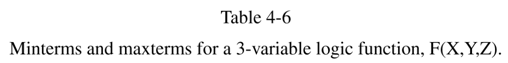 Determining Standard Expression from a Truth Table (example)
There are four 1s in the output and the corresponding binary value are 011, 100, 110, and 111.
There are four 0s in the output and the corresponding binary value are 000, 001, 010, and 101.
POS
SOP
Converting POS Expressions to Truth Table Format (example)
Develop a truth table for the standard SOP expression
Mapping a Standard POS Expression (full example)
The expression:
000
010
110
101
0
0
0
0
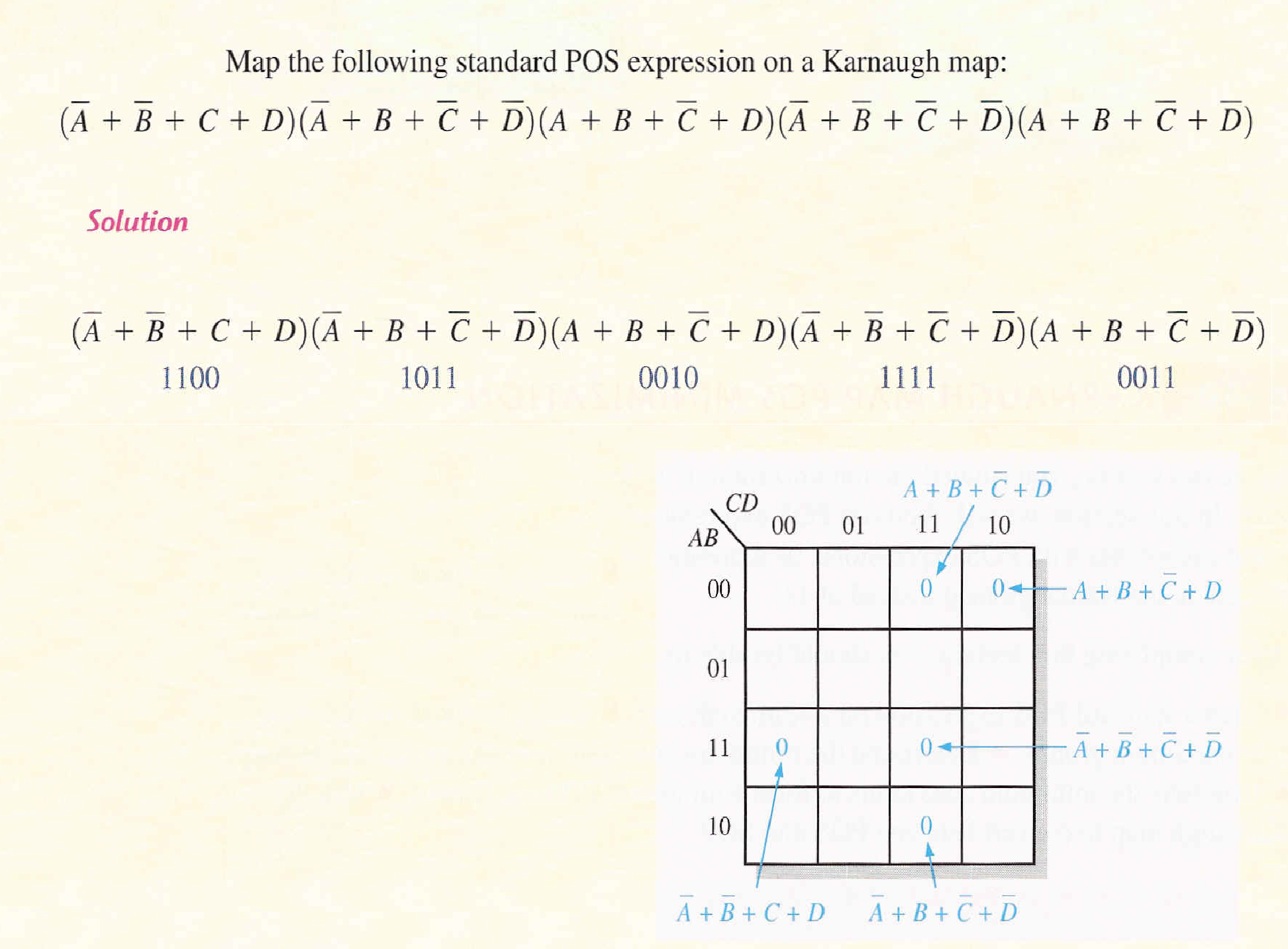 K-map Simplification of POS Expression
0
0
0
0
1
0
1
1
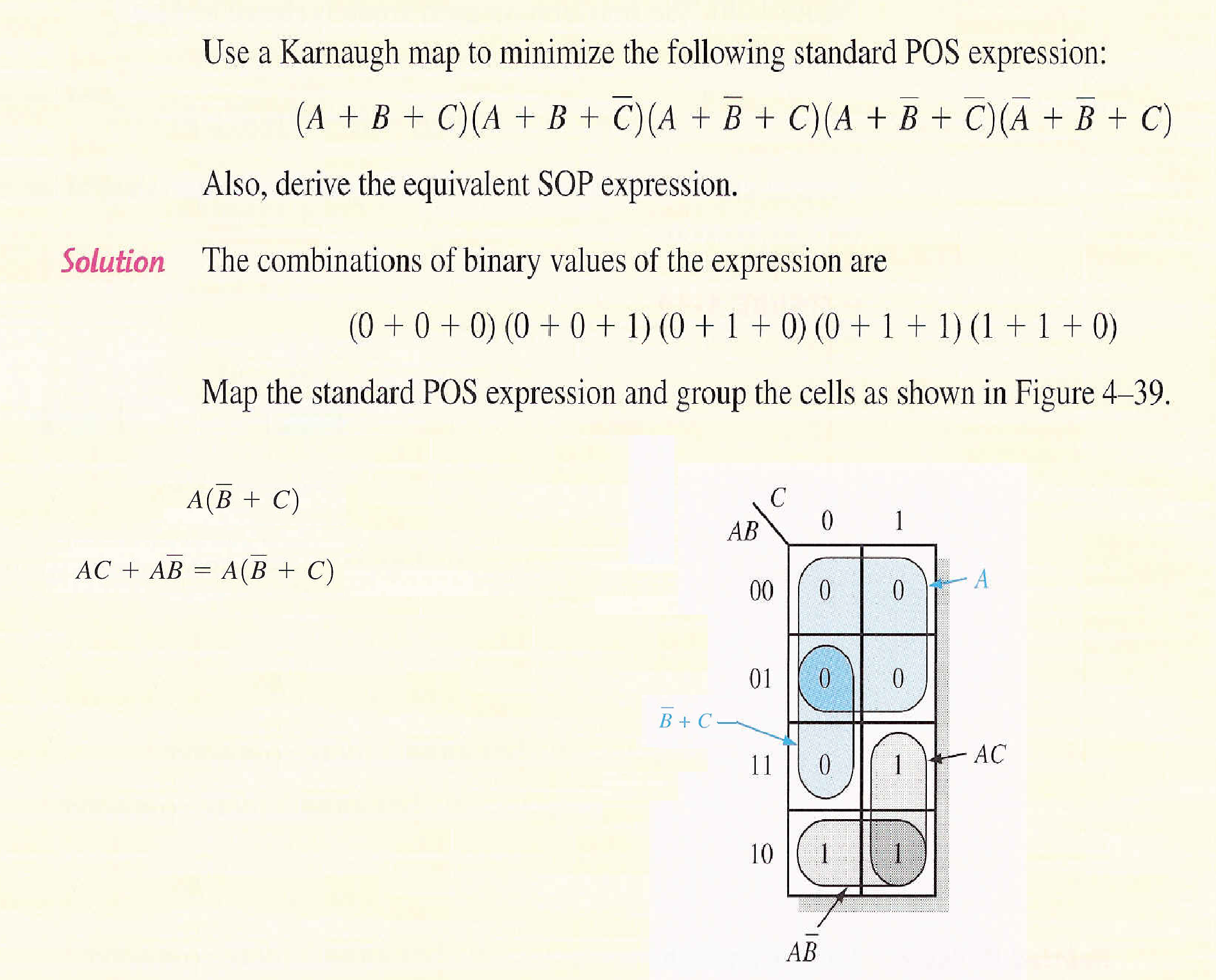 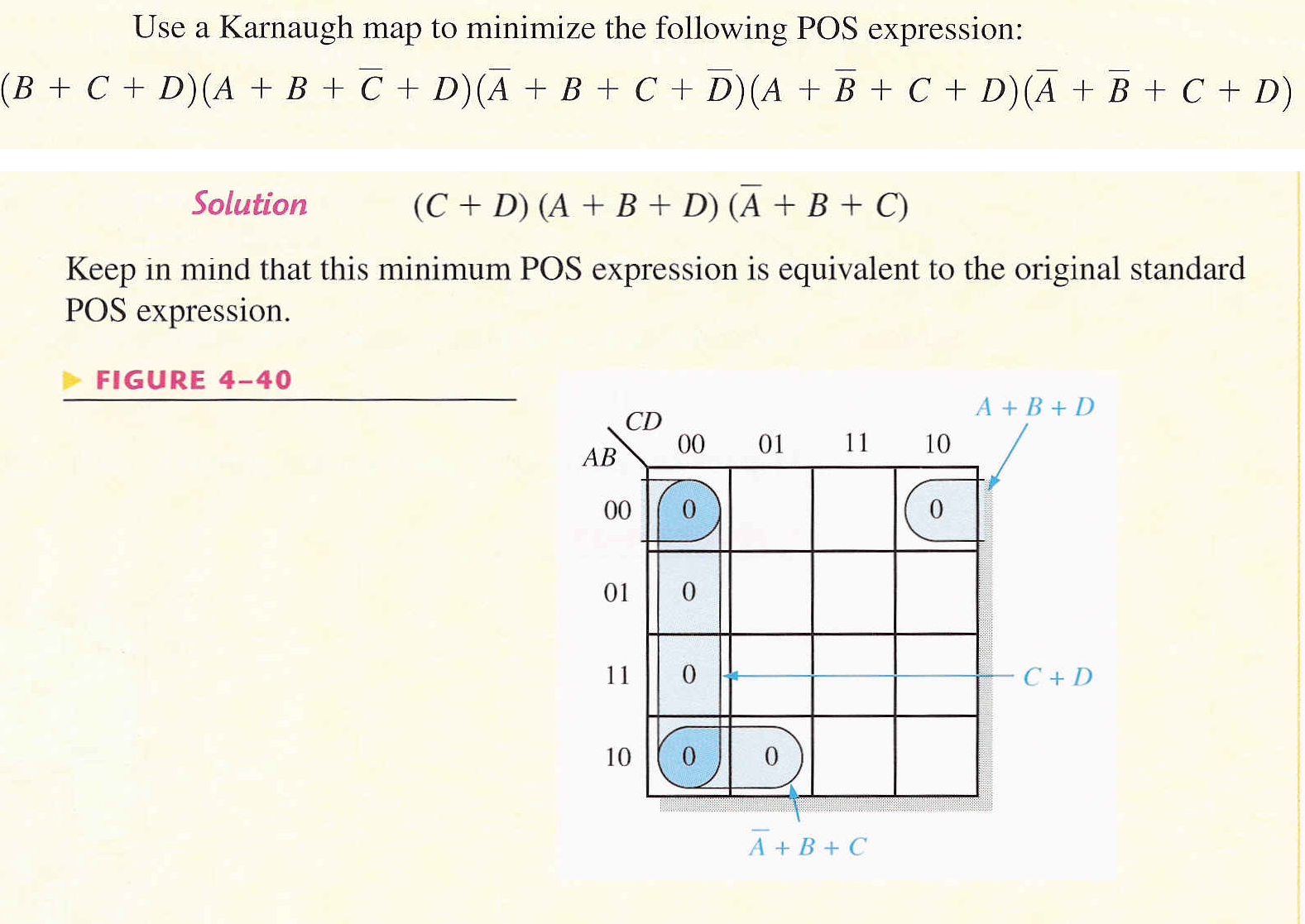 2
1
3
Don’t-care Conditions
In certain problems, some outputs are not specified.
These outputs can be either ‘1’ or ‘0’.
They are called don’t-care conditions, denoted by X (or sometimes, d). 
Example: An odd parity generator for BCD code which has 6 unused combinations.
“Don’t Care” Conditions
Without “don’t care”
With “don’t care”
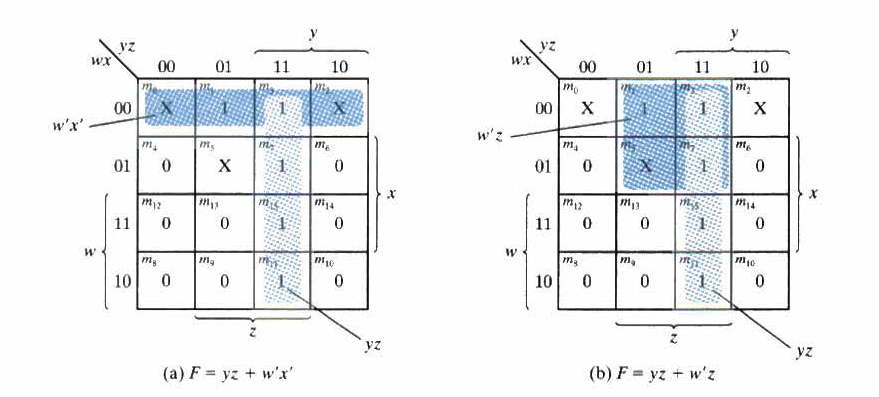 2
5
4
1
6
3